Visual studio code
A cura dell’Ing. Buttolo Marco
Core CLR è un’implementazione del runtime .NET in grado di girare anche su sistemi operativi 
differenti da Microsoft come Linux e OSX. Il codice sorgente è disponibile su GitHub all’indirizzo seguente:

	https://github.com/dotnet/corefx

E’ un’ottima alternativa al progetto MONO (per lo sviluppo di applicazioni in .NET in ambiente Linux)
Visual studio Code è un nuovo prodotto della famiglia Microsoft Visual Studio.  Visual studio code è un IDE
Totalmente cross-platform. E’ stato pensato per applicazioni Node JS e ASP NET, ed integra il supporto a GIT.

La seguente figura mostra l’IDE:
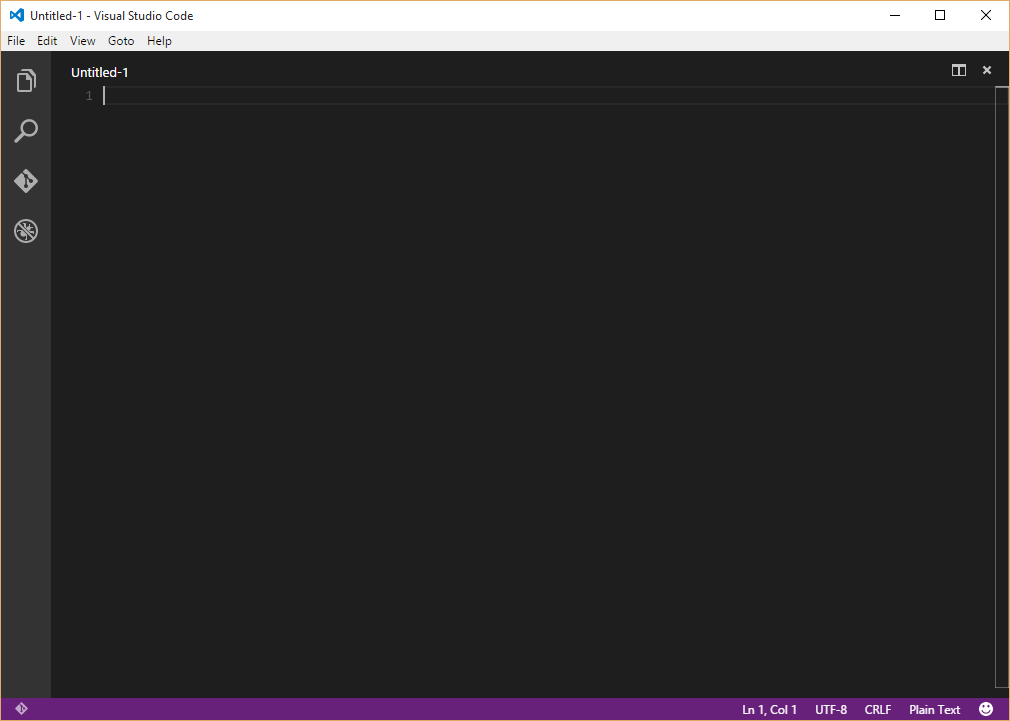 Visual studio Code si può scaricare all’indirizzo:

	https://code.visualstudio.com

Dispone di una interfaccia minimale e si può soltanto lavorare a livello di puro codice.
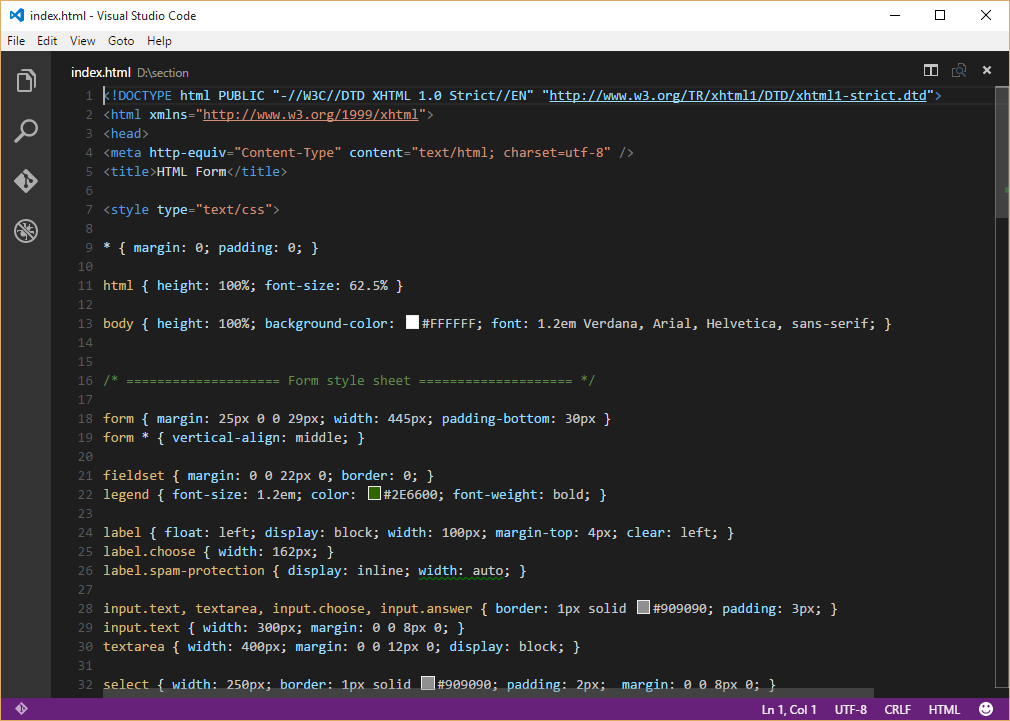 Nella pagina di sviluppo, che occupa la maggior parte di spazio è possibile vedere la seguente barra 
degli strumenti:
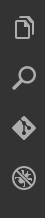 La prima icona è l’icona di esplorazione (a livello di file system), la seconda icona permette di ricercare 
testo all’interno del programma, la terza icona permette di collegarsi a GIT, la quarta icona permette di 
effettuare il debug del sorgente.
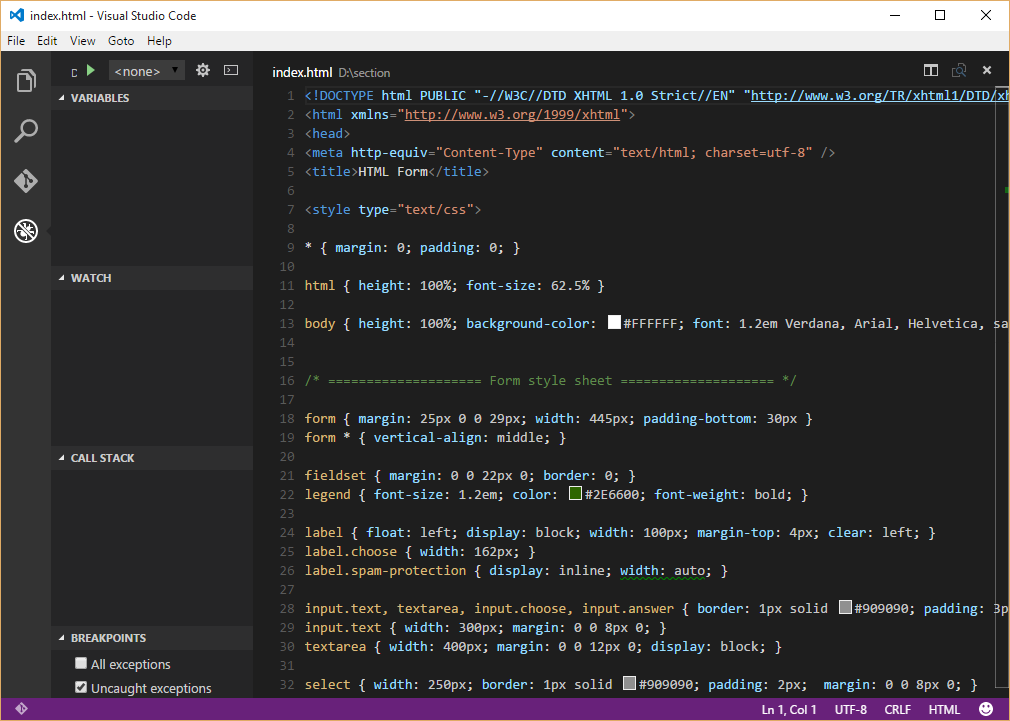 L’opzione GIT si appoggia al client GIT installato su PC.
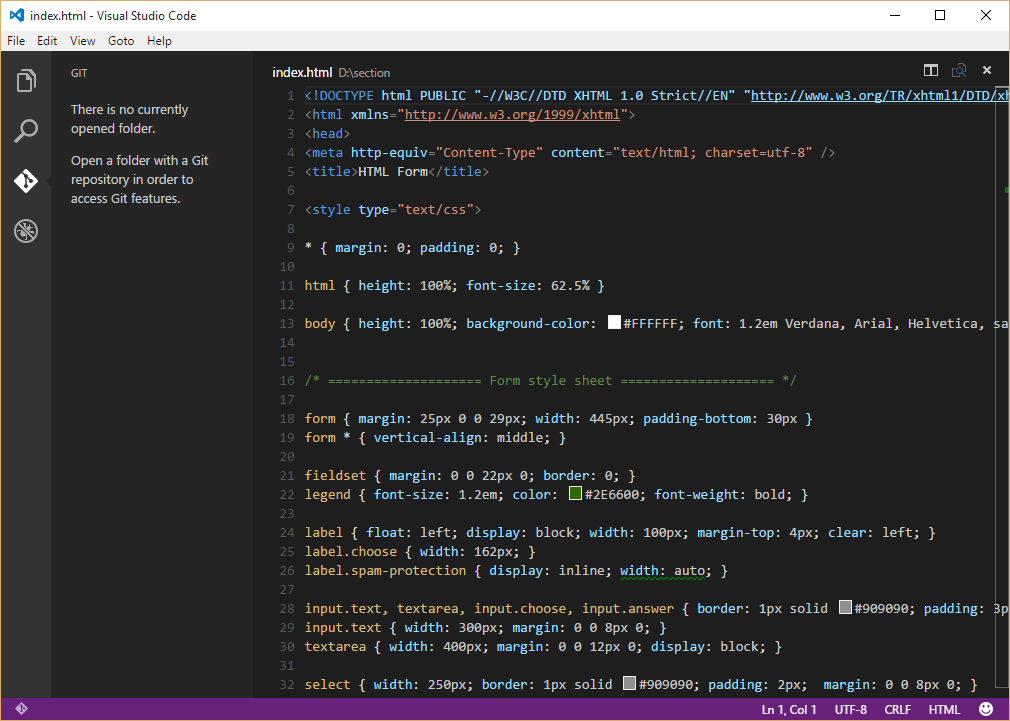